Le point de vue du négociant
La REP : une opportunité de service à saisir
Laurent CHAMEROY
Directeur général et financier
GROUPE SAMSE
Bâtir pour le Climat 2022
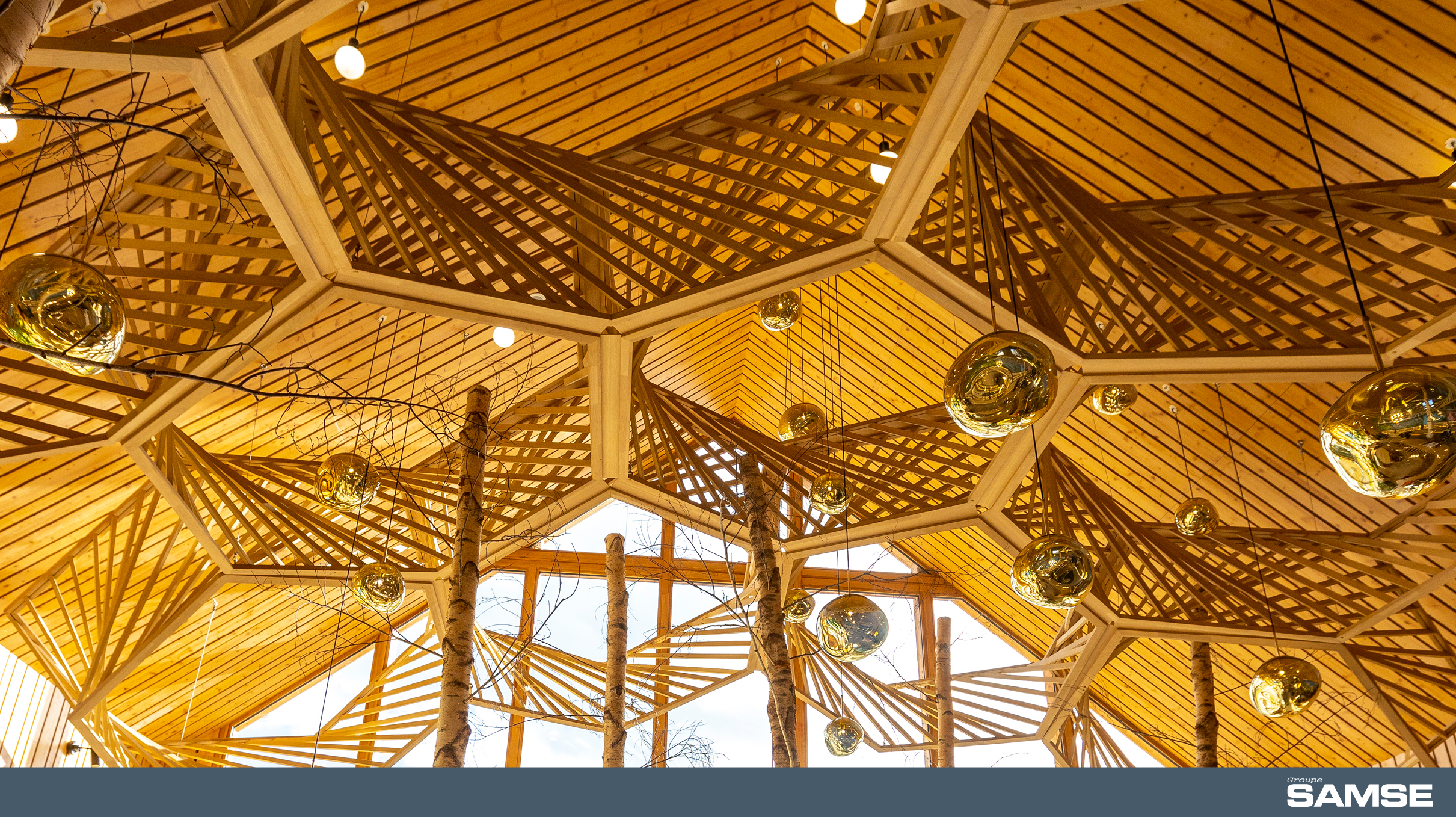 Un groupe multirégional et indépendant
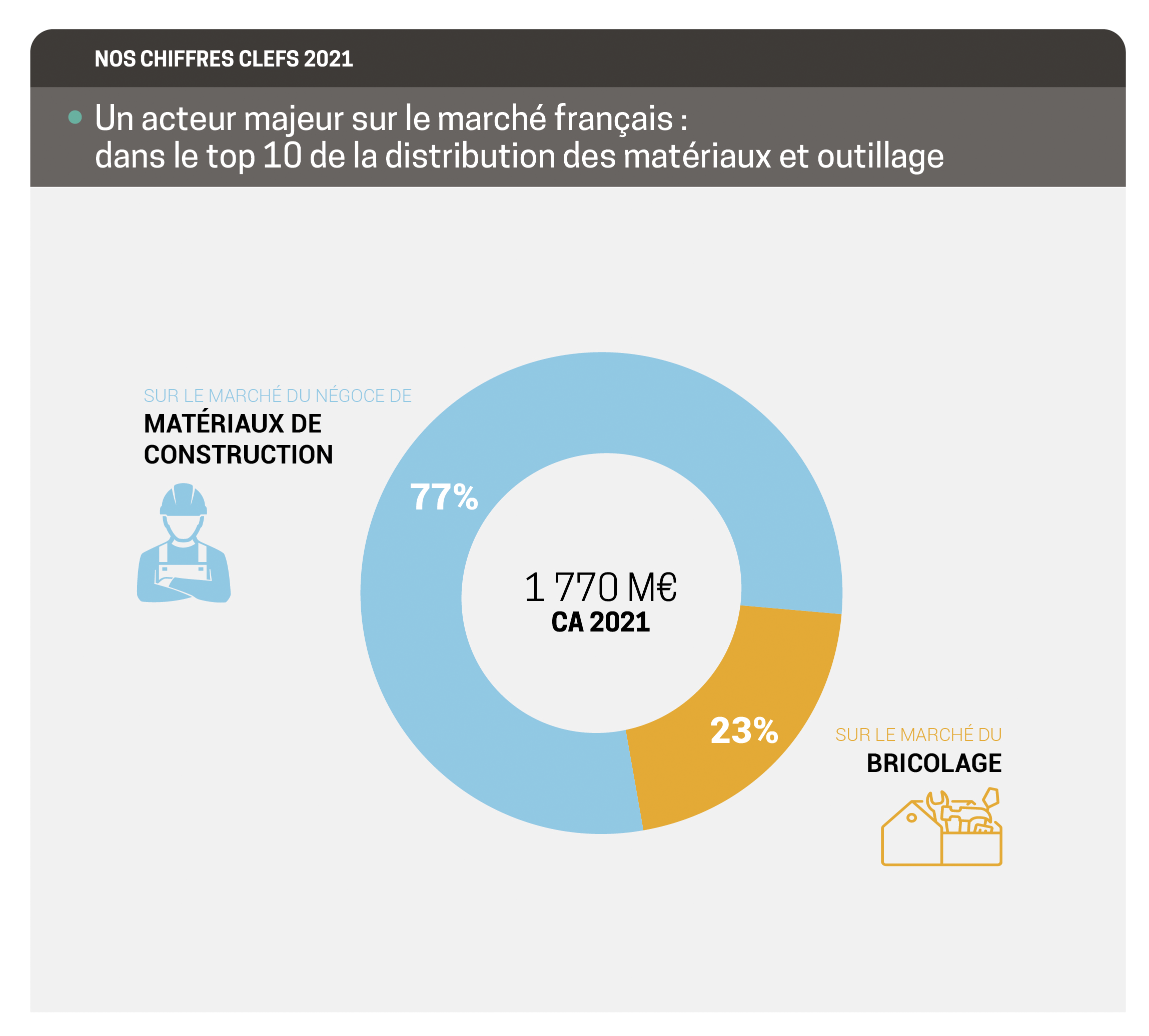 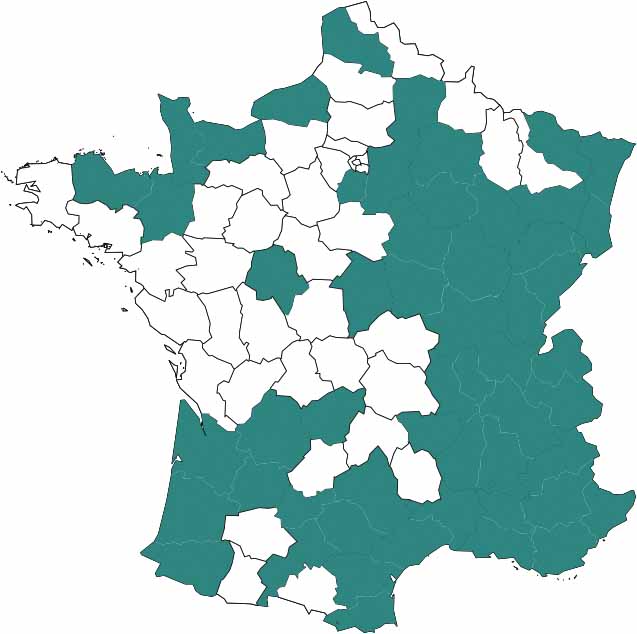 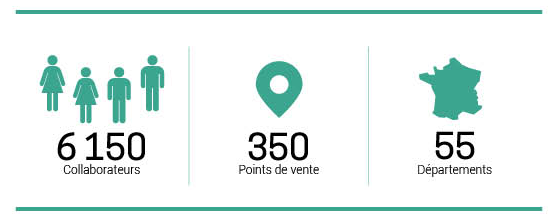 Une famille d’enseignes
77 %
Négoce
23 %
Bricolage
55 %
22 %
Multi-spécialistes
Spécialistes
TP | Adduction d’eau
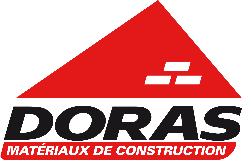 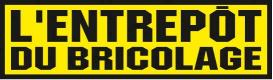 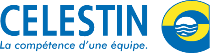 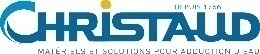 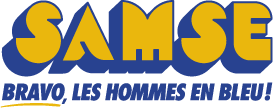 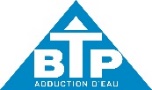 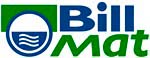 Logistique et Transport
Bois
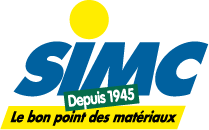 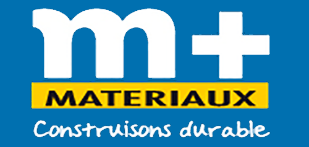 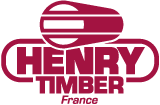 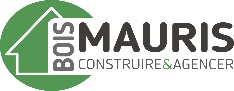 Logistique
Transport
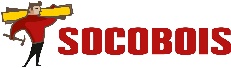 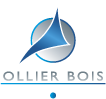 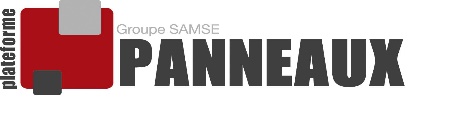 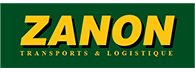 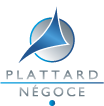 Carrelage
Menuiserie
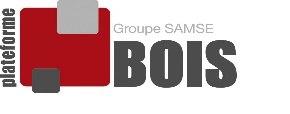 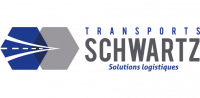 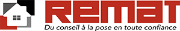 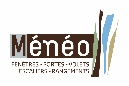 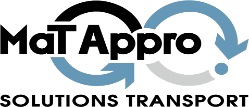 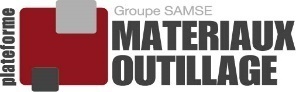 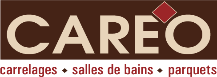 Plaque de plâtre 
Plafond et isolation
(1)
(1)
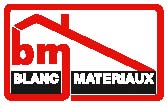 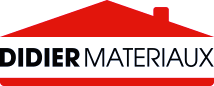 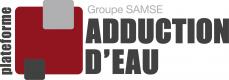 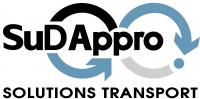 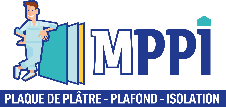 Note :		1. Enseignes affiliées à l’enseigne SAMSE
Une majorité d’actionnaires familiaux et salariés
PARTENAIRES
FINANCIERS
FAMILLES
SALARIES
42 %
26 %
32 %
DUMONT 
INVESTISSEMENT
BOURSE 
EURONEXT
SAMSE
23 %
77 %
6
Eco-contribution: 2 circuits
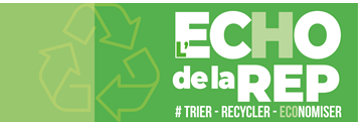 Le Groupe est DISTRIBUTEUR de MATERIAUX








Le Groupe est
METTEUR sur le MARCHE
INDUSTRIELS français ou étrangers ayant une filiale de facturation française
3 ECO-ORGANISMES
CLIENTS
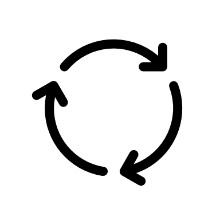 1
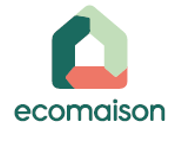 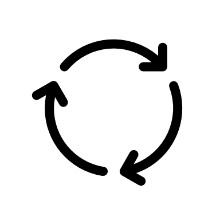 CLIENTS
2
MDD ou industriels étrangers
 n’ayant pas une filiale de facturation française
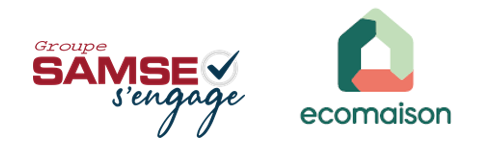 Espace de collecte 7 flux Agence
Une opportunité de rendre service à nos clients et à nos partenaires industriels
Un engagement responsable cohérent avec notre politique RSE et notre vision 2030

250 points de vente « répables » sur 350
23 sites pilotes pour le groupe 
Mise en service des pilotes prévue entre Janvier et avril 2023
50% soit 125 points de vente équipés en 2023 et 50% en 2024

Un partenariat historique et durable avec Ecomaison (Mobilier, PMCB,ABJ)
Espace de collecte 7 flux Agence
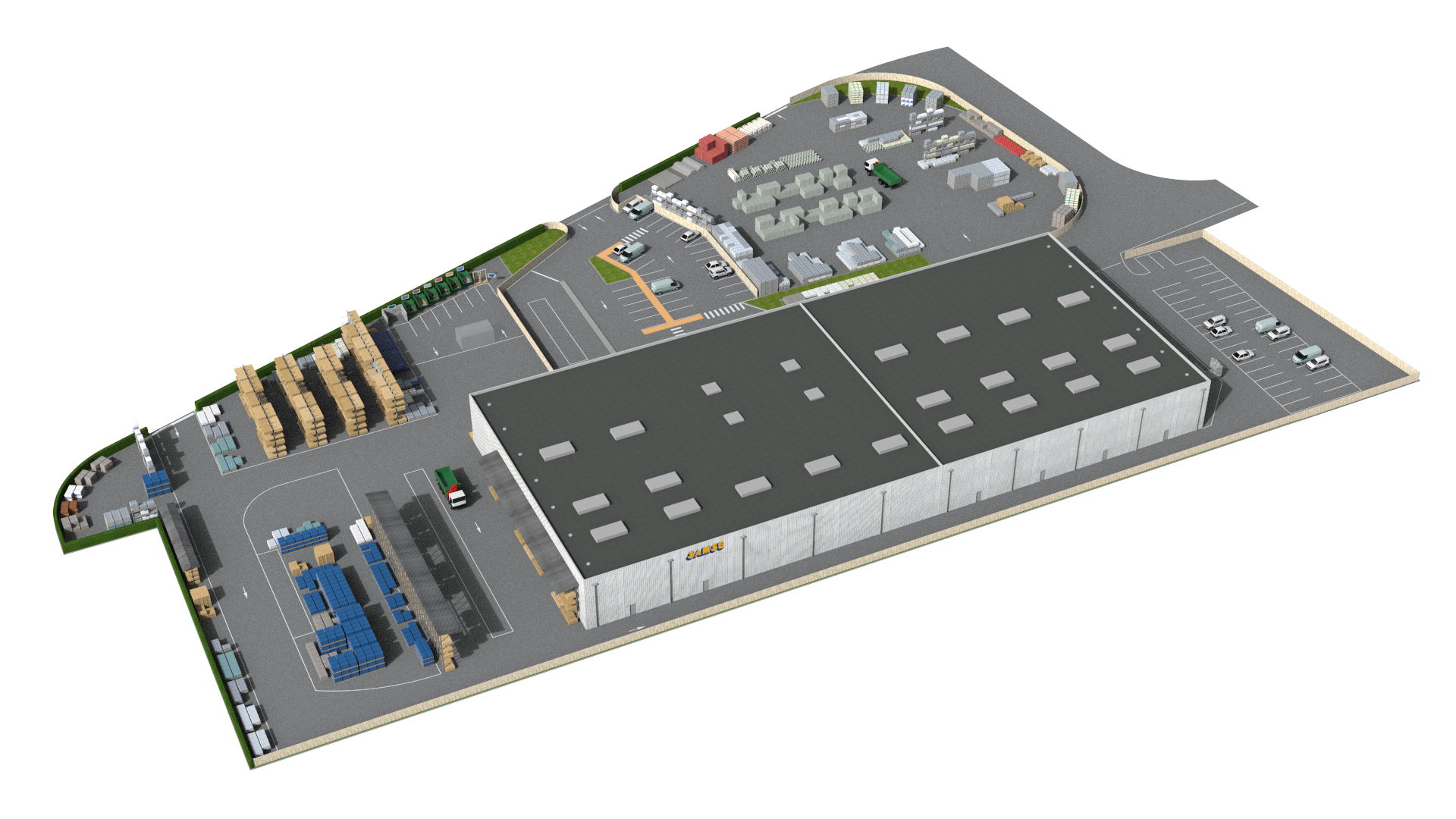 Zone dédiée: 200 à 300 m²
Collecte des 7 flux triés et valorisables
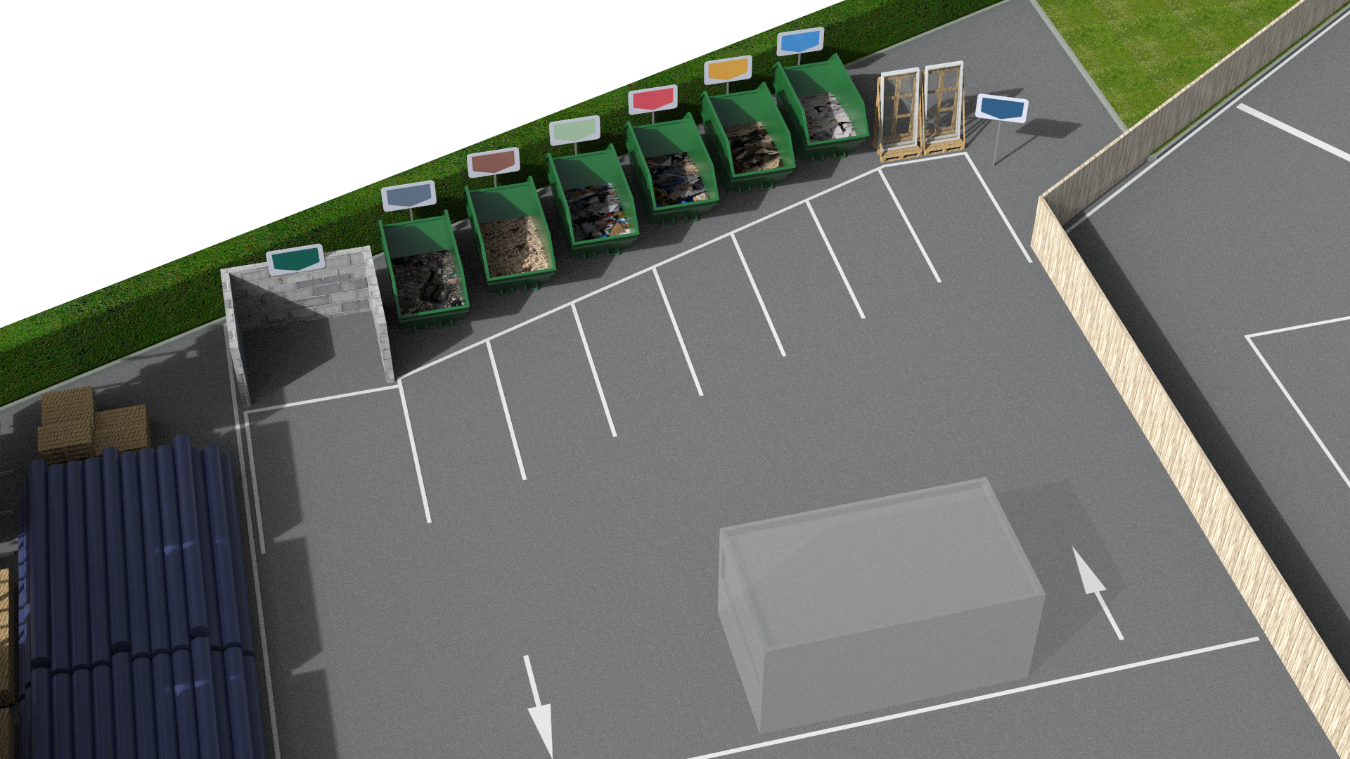 Accueil CERFA
Parcours  du détenteur de déchets
Adaptation du nombre de flux à l’activité
ZOOM sur les 7 flux Agence
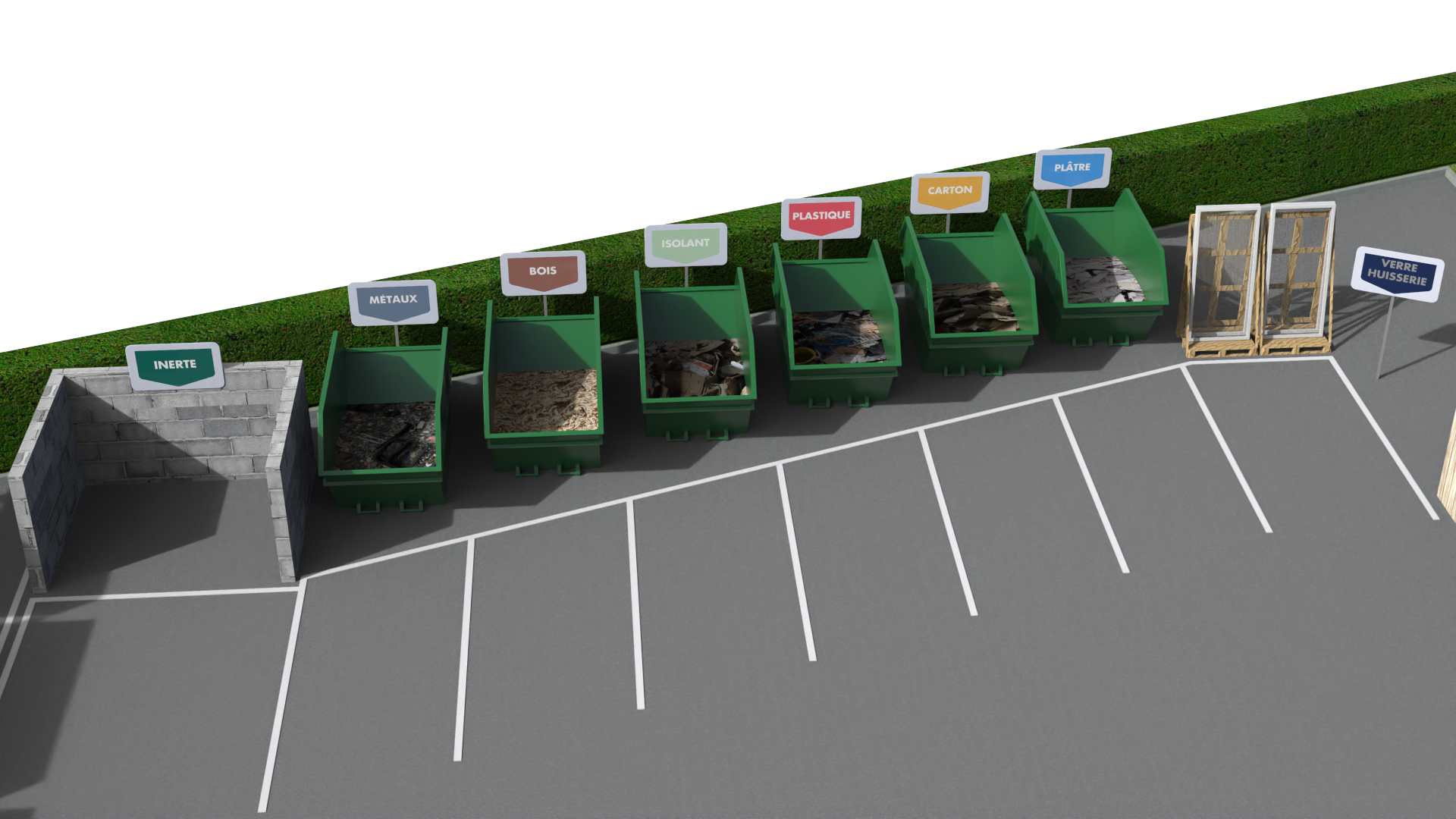 Espace de collecte 7 flux Magasin
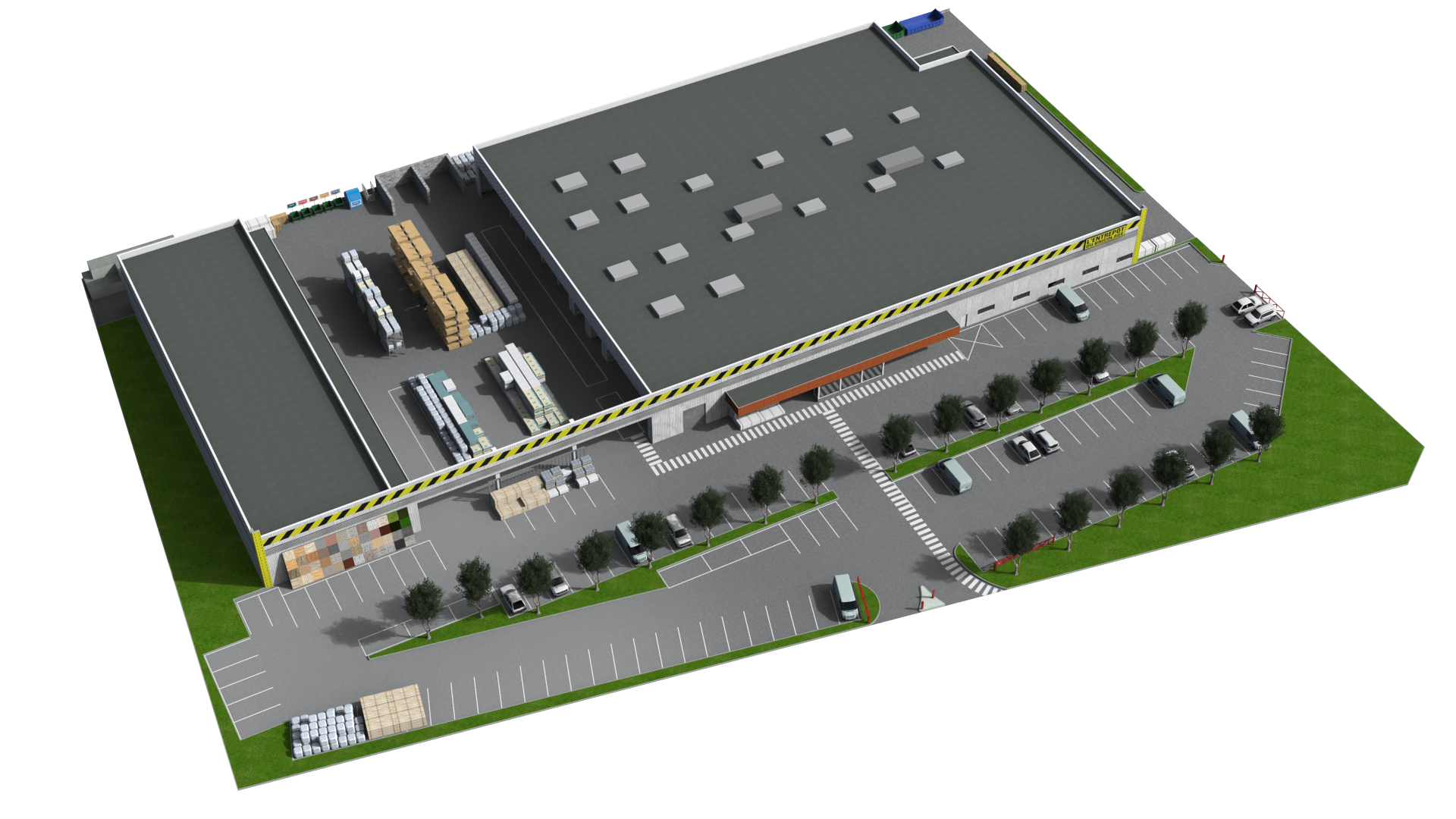 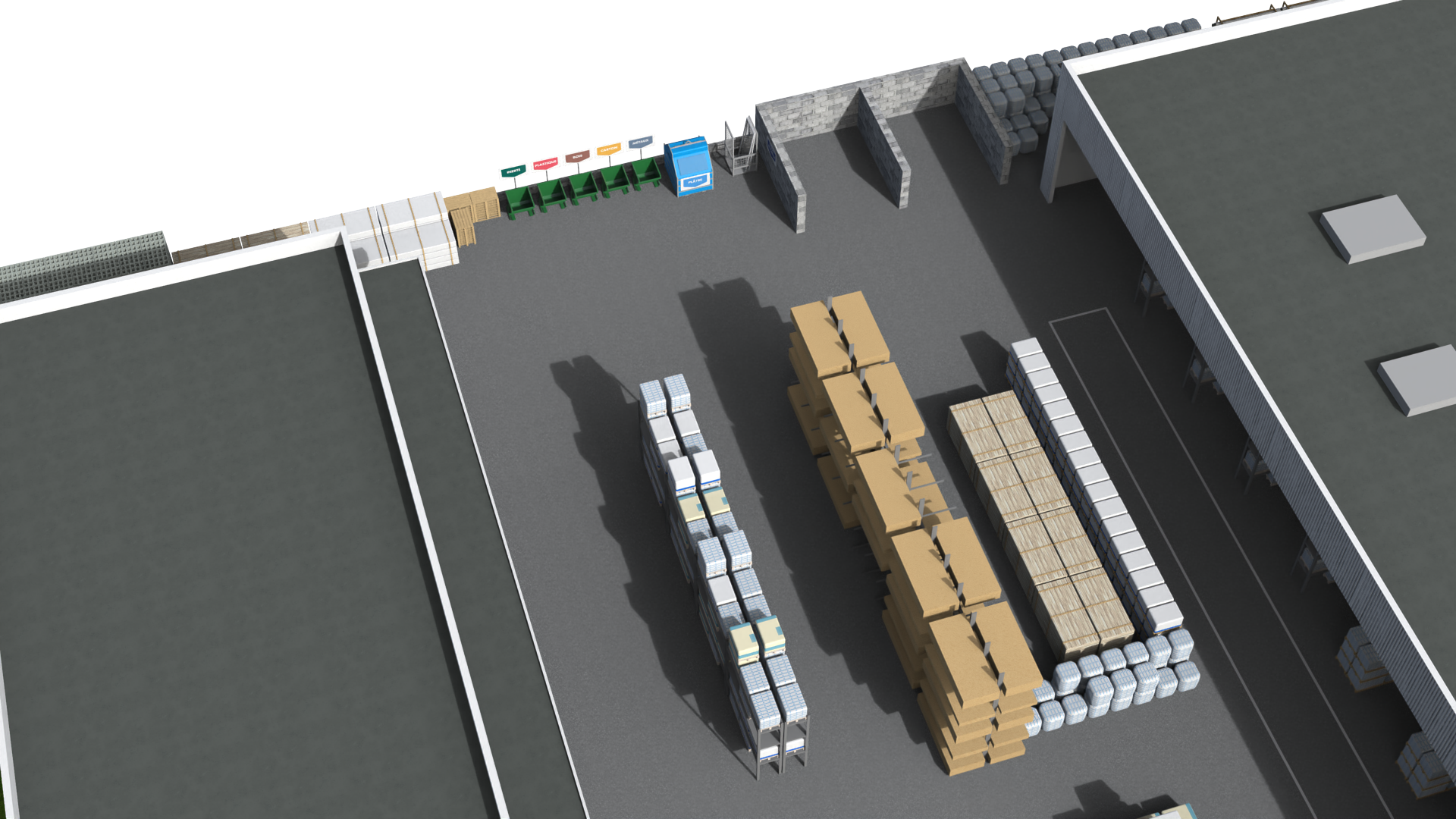 ZOOM sur les 7 flux Magasin
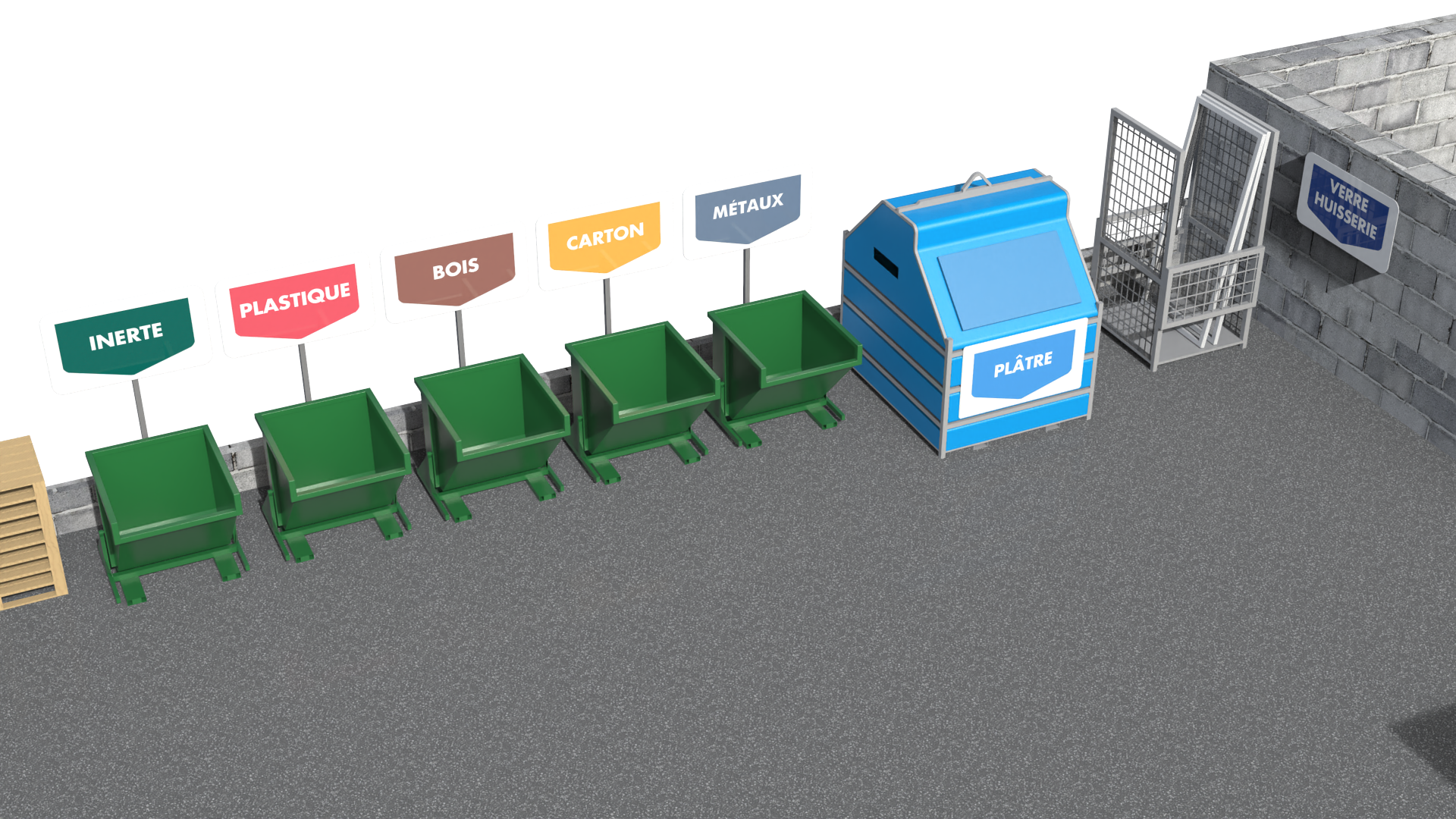